CGS 3066: Web Programming and DesignFall 2019
1
Department of Computer Science, Florida State University
Course Information
Instructor: Md Mainuddin
Class time: Mondays and Wednesdays, 5:15 - 6:30 PM at LOV 301
Office: 101A MCH (Carothers) Building
Office Hours: 
Wednesday 4:00pm – 5:00pm, 
Thursday 4:00pm – 6pm
 Email: mm15ar@my.fsu.edu 
Course Site: http://www.cs.fsu.edu/~cgs3066/
Textbook – Not required
Optional/Recommended:
Internet & World Wide Web How to Program, 5th edition,Paul J. Deitel, Harvey M. Deitel, Abbey Deitel. 
ISBN 0-13-215100-6
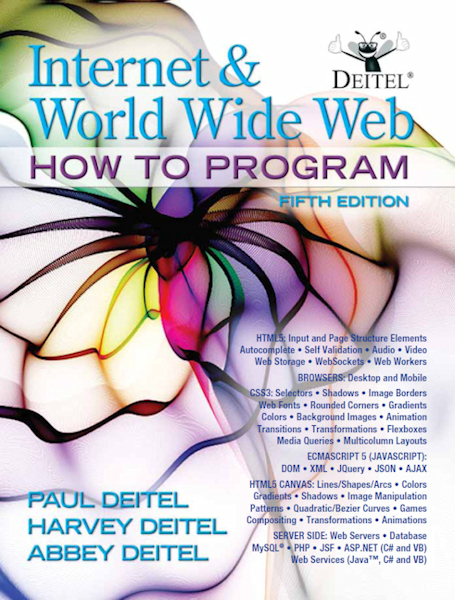 Overview
This course involves an overview of Internet communications and information services as well as technologies on which the Internet and Web are built. It focuses on Web design, development, and scripting with participants learning the latest tools and techniques for building professional-grade, dynamic, and interactive web pages and sites.
Web languages/technologies to be covered
HTML 5
CSS
Javascript
PHP
SQL
Ajax/XML
Grading
10% - Quiz/Class participation
40% - Homeworks
25% - Term Project
25% - Final exam
WW2 accounts
We will use CS webserver to upload and assess the assignments
Students are eligible for  user account at WW2 webserver of the Computer Science Department (ww2.cs.fsu.edu)
Need to sign up for a CS account first
https://system.cs.fsu.edu/newuser/cs-account-setup/
Once the CS account is set up, send me an email with your username, with subject “CGS-3066 Account Setup”
Homeworks/Project
should be uploaded to CS WW2 account
Required software: 
Web server setup at localhost – use XAMPP or similar
text editor. e.g. Notepad, Notepad++, vi, Sublime Text
MySQL Client (MySQL Workbench, Heidi SQL, or similar)
web browser
 To upload files
Use Filezilla, Tectia (https://system.cs.fsu.edu/newuser/ssh-how-to/), or any other ftp client.
Internet and the World Wide Web
Internet
network of globally connected computers
All the computers can communicate with each other
TCP/IP protocol for primary communication
Many Applications, each having own overlay of protocols
Internet and the World Wide Web(contd)
World Wide Web(WWW)
A system of global information sharing through Internet
Information represented, shared in Hypertexts, more commonly known as Web Pages
Uses a client-server model of communication
All computers on WWW use a protocol called HTTP to communicate
Client-server model in WWW
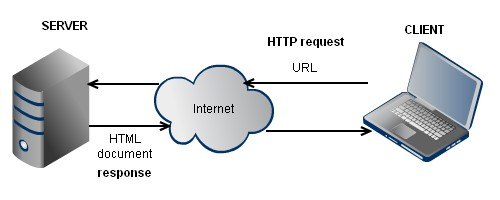 Web pages are stored in Web Servers
Clients request for web pages through Web Browsers
Browser makes an HTTP request, specified by a URL/Web Address(i.e. http://www.cs.fsu.edu/~cgs3066/index.html)
Server reads the address, returns corresponding contents through HTTP
Contents received is written in HTML, rendered by browser into a web page
Example of Clients and Servers
Web server
Apache
NginX
MS IIS
Client (browsers)
Google Chrome
Mozilla Firefox
Microsoft Edge/Internet Explorer
Server-side
Client-side
All the processing done by your browser (or the client in your device)
HTML and CSS rendering
Client-side JavaScript
Also called front-end
JS libraries and frameworks – jQuery, React.js, Angular, Vue, Backbone
Al the processing done inside a web server

Request dispatching
Database queries
Communication with other systems/APIs
Also called back-end
PHP, Java, ASP.NET, Ruby, Node JS, Python
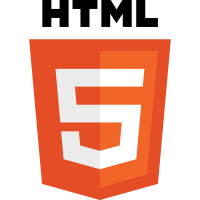 HTML stands for Hyper Text Markup Language
HTML is a markup language
A markup language is a set of markup tags
The tags describe document content
HTML documents contain HTML tags and plain text
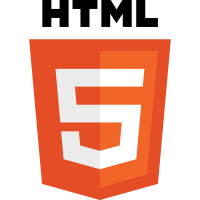 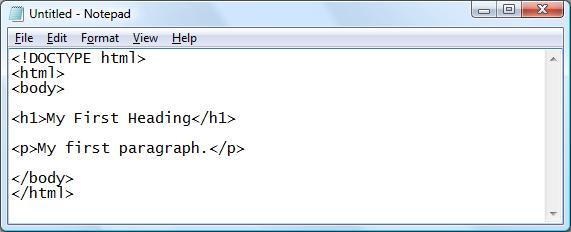 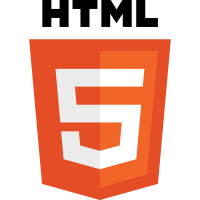 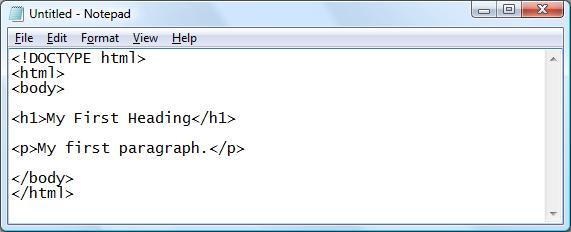 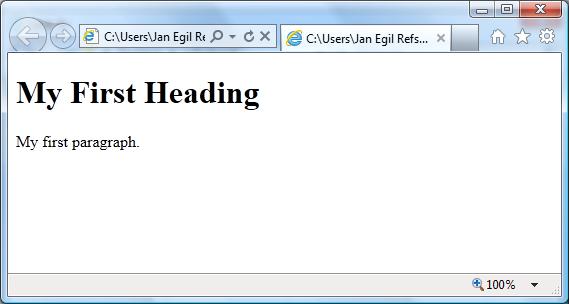 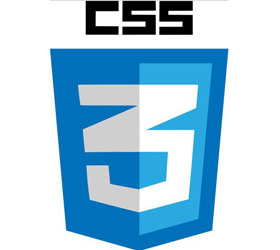 HTML by itself has limited formatting capabilities

Styles define how to display HTML elements

CSS stands for Cascading Style Sheets

External Style Sheets can save a lot of work

External Style Sheets are stored in CSS files
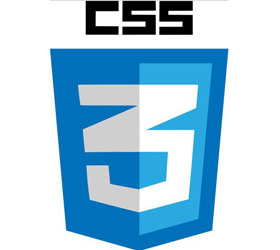 h1{
	color:orange;
	text-align:center;
}
p{
	font-family:"Times New Roman";
	font-size:20px;
}
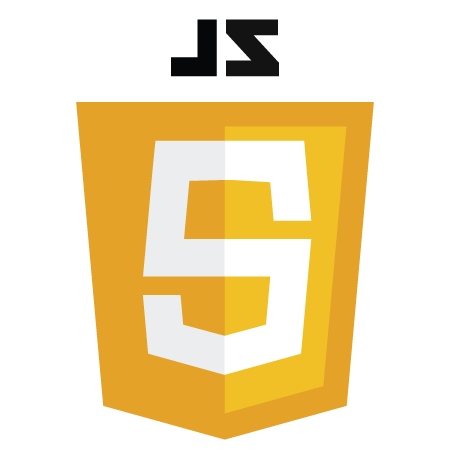 JavaScript is the programming language of the Web.
HTML to define the content of web pages
CSS to specify the layout of web pages
JavaScript to program the behavior of web pages.
document.getElementById("demo").innerHTML = "Hello JavaScript";
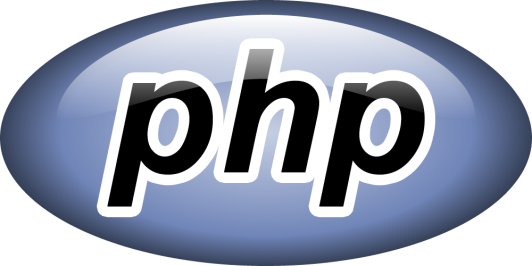 PHP is a server scripting language
PHP is a powerful tool for making dynamic and interactive Web pages quickly. 
PHP files can contain text, HTML, CSS, JavaScript, and PHP code
PHP code are executed on the server, and the result is returned to the browser as plain HTML
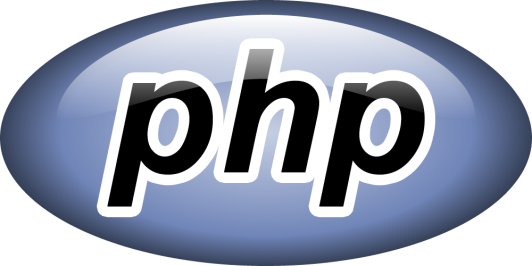 <!DOCTYPE html>
<html>
<body>

<?php
       echo date(‘Y-m-d’);
?>
2019-08-26
</body>
</html>
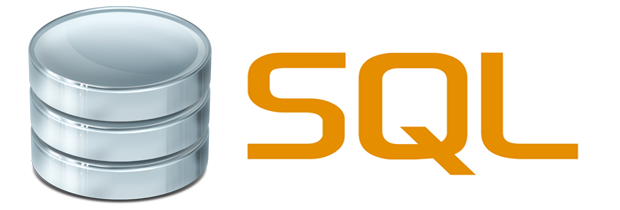 Data used as web contents are often stored in separate databases

Upon HTTP request, Web server needs to access the database 

Done by PHP/server-side scripts

SQL is a standard language for accessing databases

Different Implementations: MySQL, PostgreSQL, SQLite